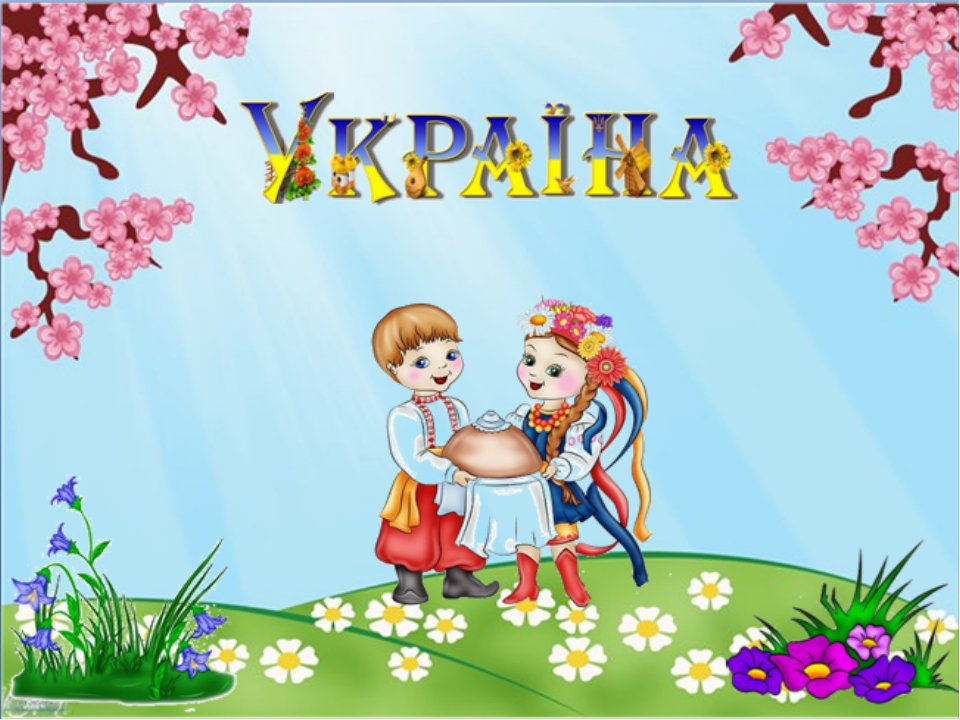 30 років творчих кроків
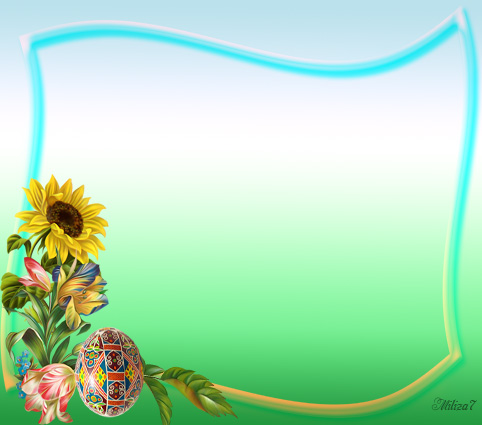 Видатні колективи України
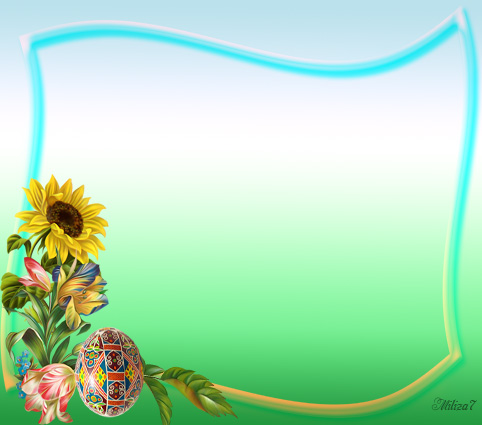 Національний заслужений 
академічний ансамбль танцю 
України імені Павла Вірського
Основною метою діяльності 
Національного заслуженого академічного 
ансамблю танцю України ім. П.Вірського є збирання, 
вивчення та збереження національних традицій, 
звичаїв та обрядів українського народу, 
створення на цій основі народних танців та 
нових хореографічних мініатюр і великих полотен 
із минулого та сучасного життя українців. 
Початкові джерела створення ансамблю 
відносяться до червня 1937 року.
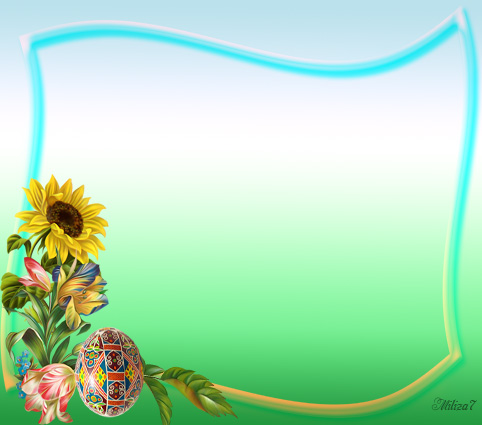 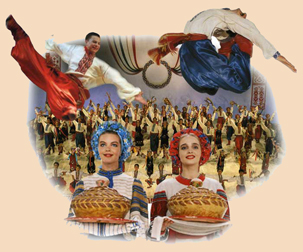 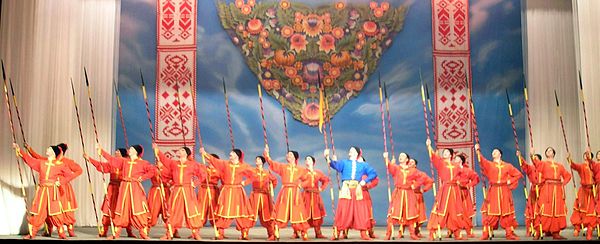 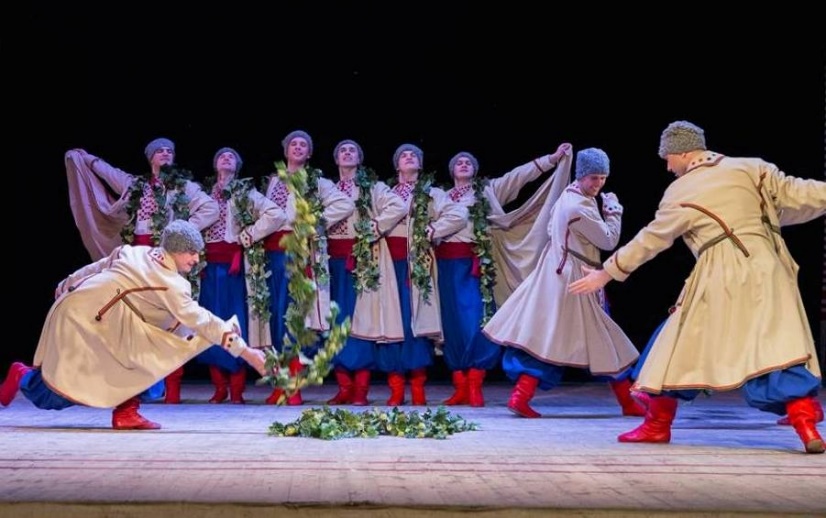 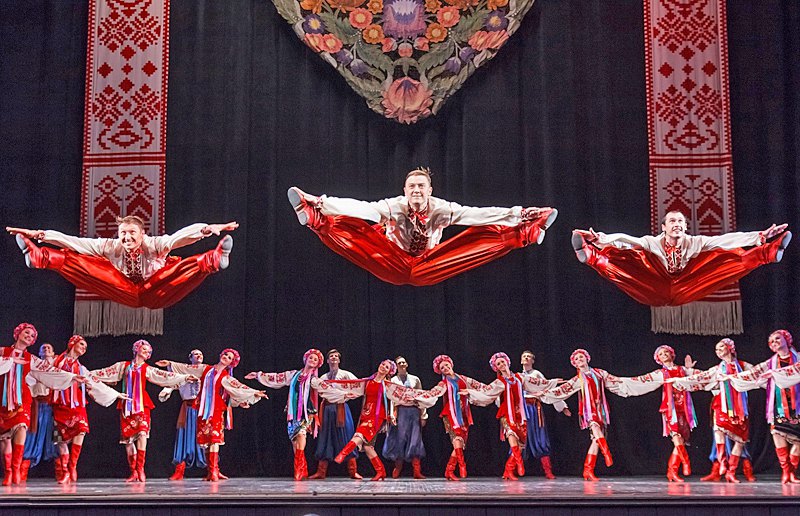 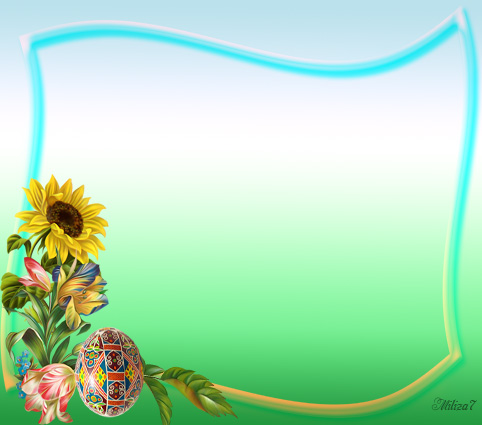 Національний заслужений академічний 
український народний хор України 
імені Григорія Верьовки
Організатором і першим керівником колективу був 
Григорій Верьовка, котрий очолив його разом зі своєю 
Дружиною Елеонорою Скрипчинською. 
До першого складу хору увійшли 134 виконавці: 
84 хористи, 34 артисти оркестру, 16 артистів балету. 
Від 1944-го колектив базується в  Києві.

Основу репертуару становлять український фольклор, 
пісні й танці інших народів.
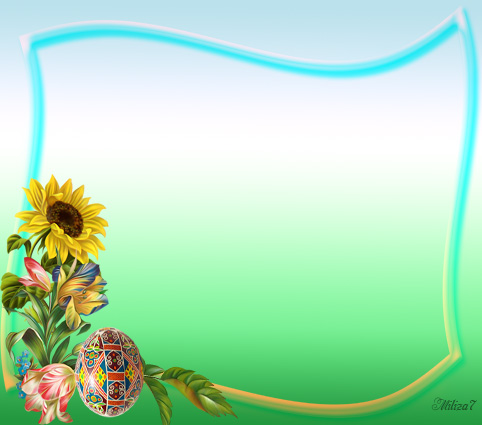 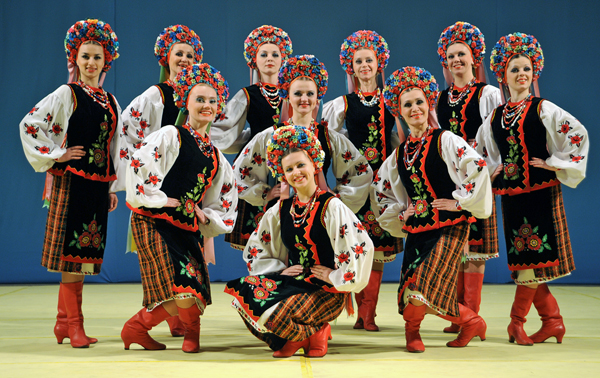 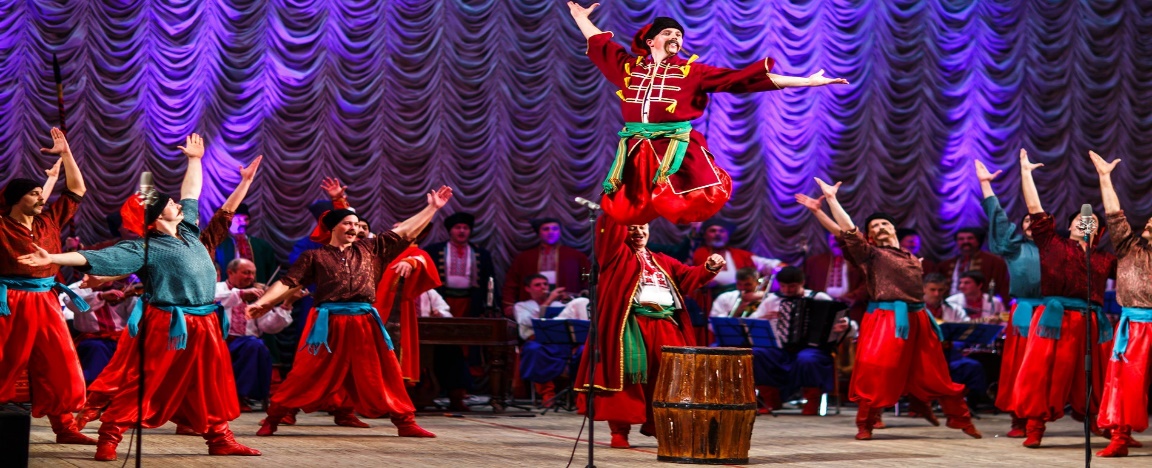 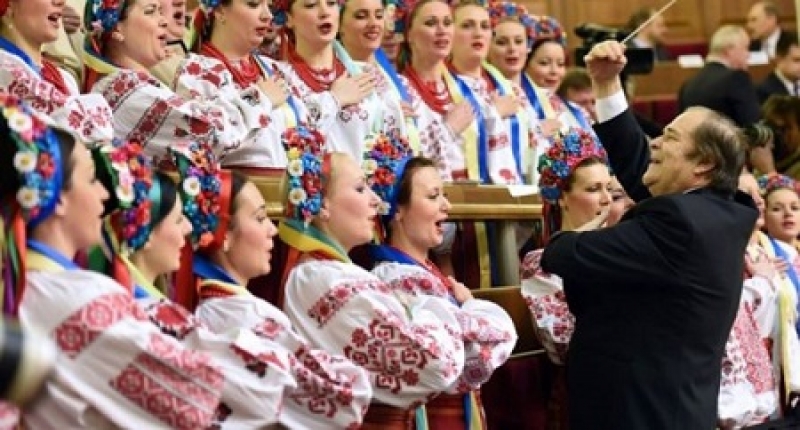 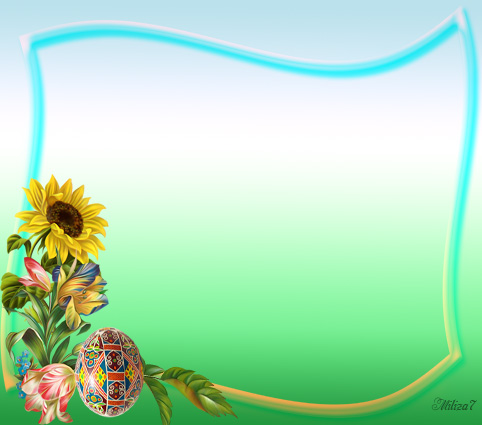 Український академічний 
фольклорно-етнографічний ансамбль 
   Калина
Метою Ансамблю була популяризація та відтворення 
традиційних обрядів, збереження музичної, 
вокальної та хореографічної
 та хореографічної спадщини української народної культури.

Ансамбль “Калина” – це справжній феєрверк жанрового симбіозу: 
музики, танцю, співу, живопису. Досконало мальовничі, 
чіткі за своєю музично-хореографічною формою сценічні картини, 
в яких народний танець поєднується з сучасною лексикою 
прикрашають скарбницю української сьогоденної культури.
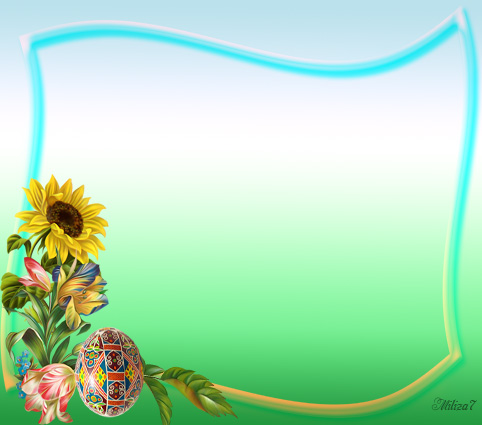 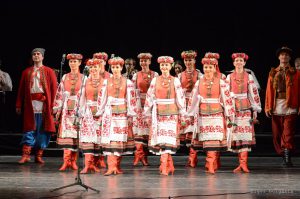 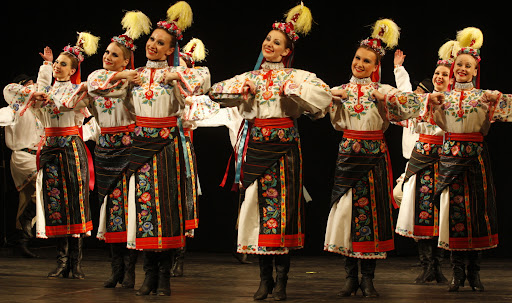 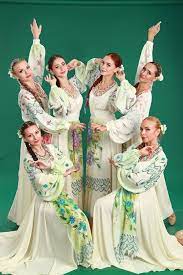 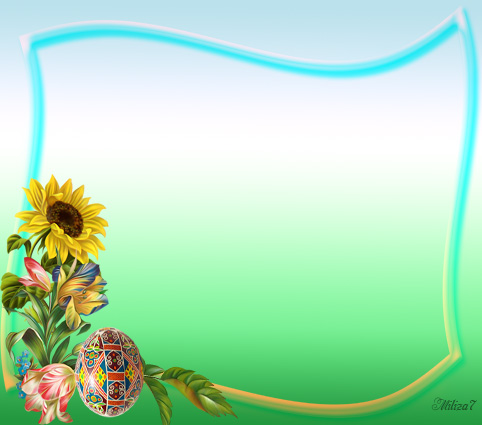 Академічний фольклорно-хореографічний 
ансамбль «Славутич»
Академічний фольклорно-хореографічний ансамбль «Славутич» 
створений в 1971 році.
Ансамбль «Славутич» створює на сцені свято. 
Дарує натхнення та енергію молодості, краси і розмаїття 
українського фольклорного мистецтва. 
«Славутич» є постійним учасником етнічних фестивалів 
у Франції, Швейцарії, Польщі, Румунії.
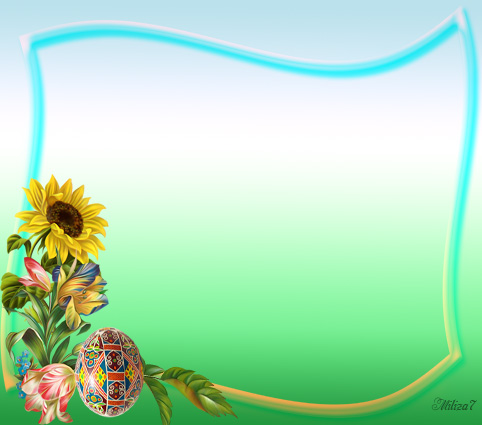 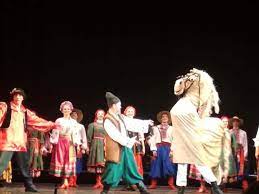 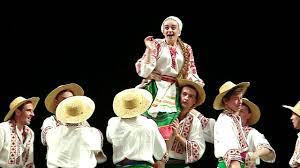 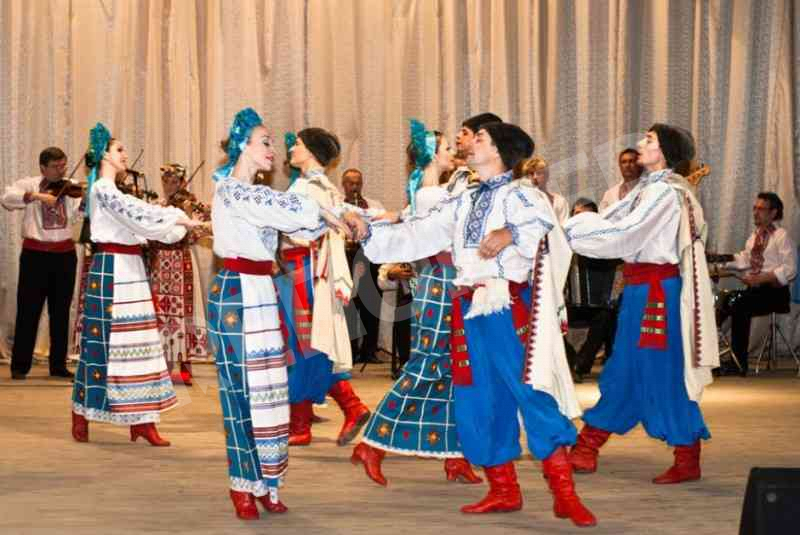 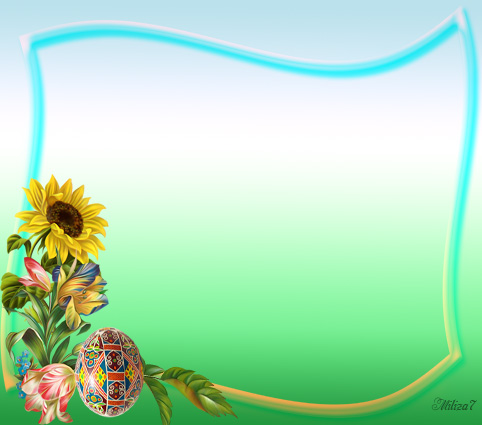 Чернігівський академічний народний хор
Чернігівський академічний народний хор — 
художній колектив при Чернігівський філармонії. 
Колектив здобув нагороди фестивалів 
«Співоче поле» (м. Хмельницький), 
«Міжнародні співи Адвенту» (м. Відень), 
«Дніпровські голоси» (м. Дубровно, Білорусь).
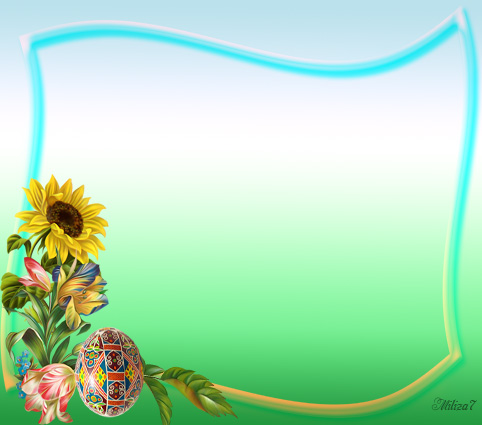 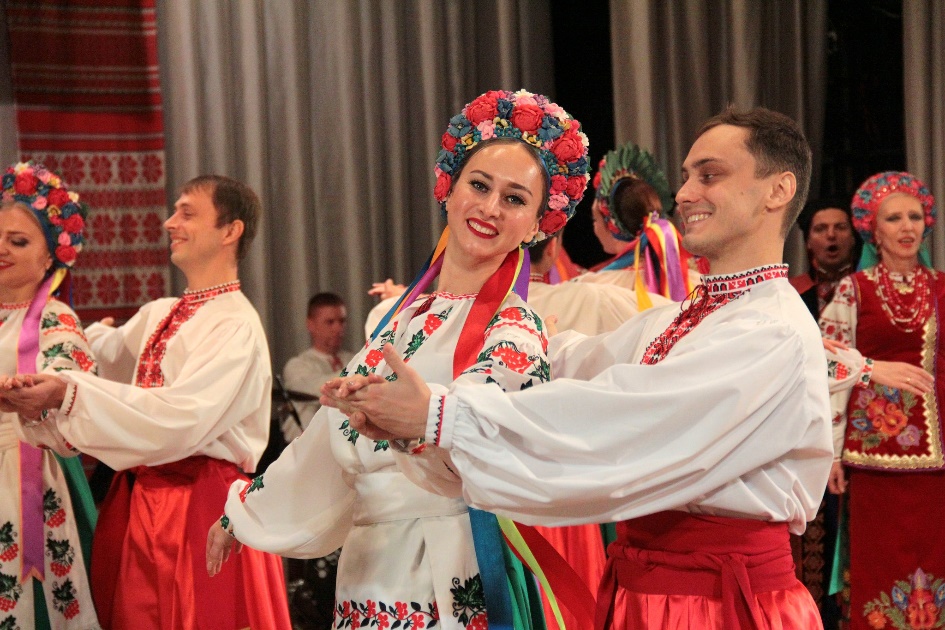 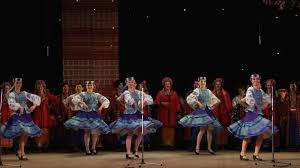 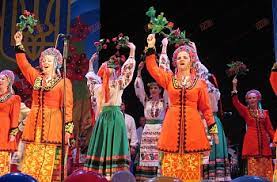 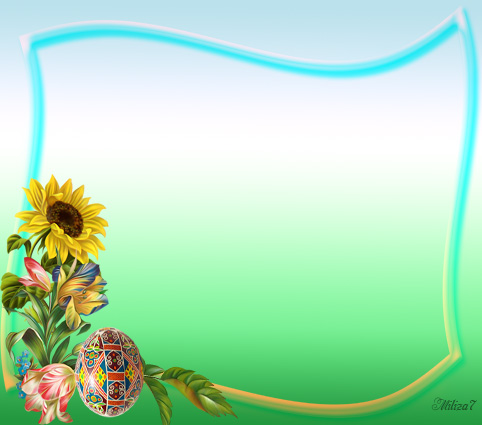 Академічний ансамбль пісні і танцю
«Сіверські клейноди»
Колектив розпочав свою діяльність в жовтні 2002 року.
Сіверські клейноди» вирізняються самобутністю та 
оригінальним підходом до української і саме сіверської традиції 
в хореографічних постановках, танцях, 
а також аранжуваннях пісень та оркестрових номерів.
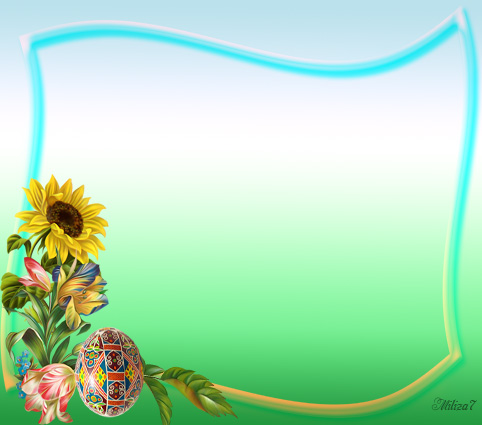 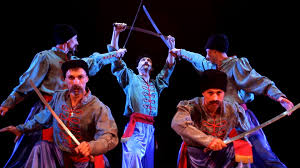 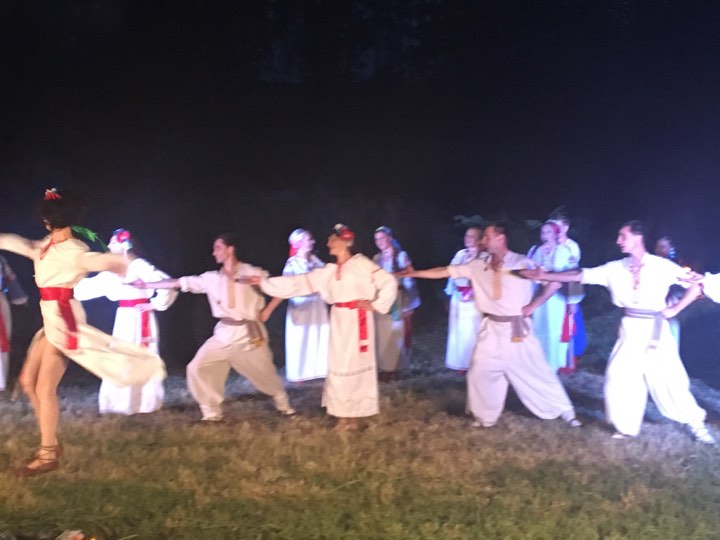 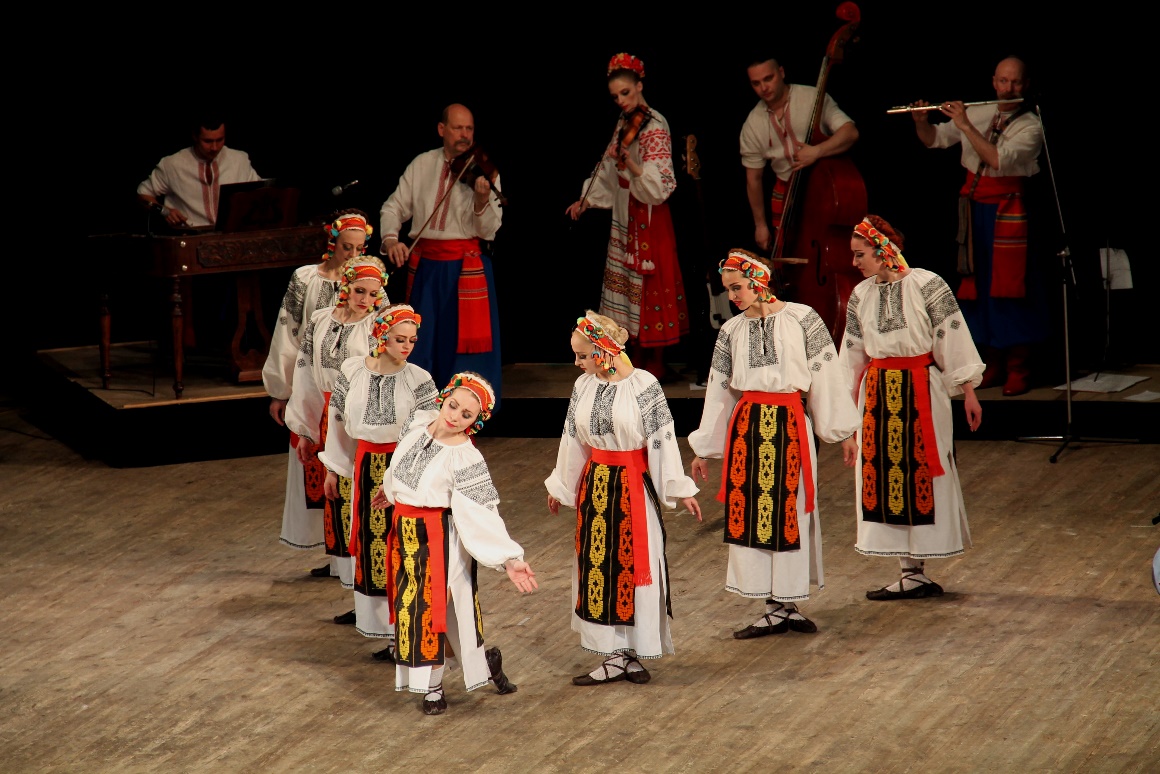